Basic Principles of Disaster Planning and Management
1
By: JAMAL-UD-DIN
Department of Disaster, Management & Development Studies, University of Balochistan Quetta.
07/03/2020
By Jamal kakar
Course Learning Outcomes:
2
National Disaster Management Acts 
National Disaster Management Policies
Administrative Structures
07/03/2020
By Jamal kakar
Course content:
3
Pakistan’s exposure to natural hazards and disasters could be ranked between moderate to severe. Natural hazards including avalanches, cyclones and storms, droughts, earthquakes, epidemics, floods, glacial lake outbursts, landslides, pest attacks, river erosion and tsunami pose risks to Pakistani society .

A variety of human-induced hazards also threaten the society, economy and environment.
07/03/2020
By Jamal kakar
Course content:
4
The Earthquake of October 08, 2005 highlighted Pakistan's vulnerability to disaster risks.  
With the current transition in economy, the importance of disaster risks for the society  may increase.
07/03/2020
By Jamal kakar
Course content:
5
Organizations Working on Disaster Risk Management
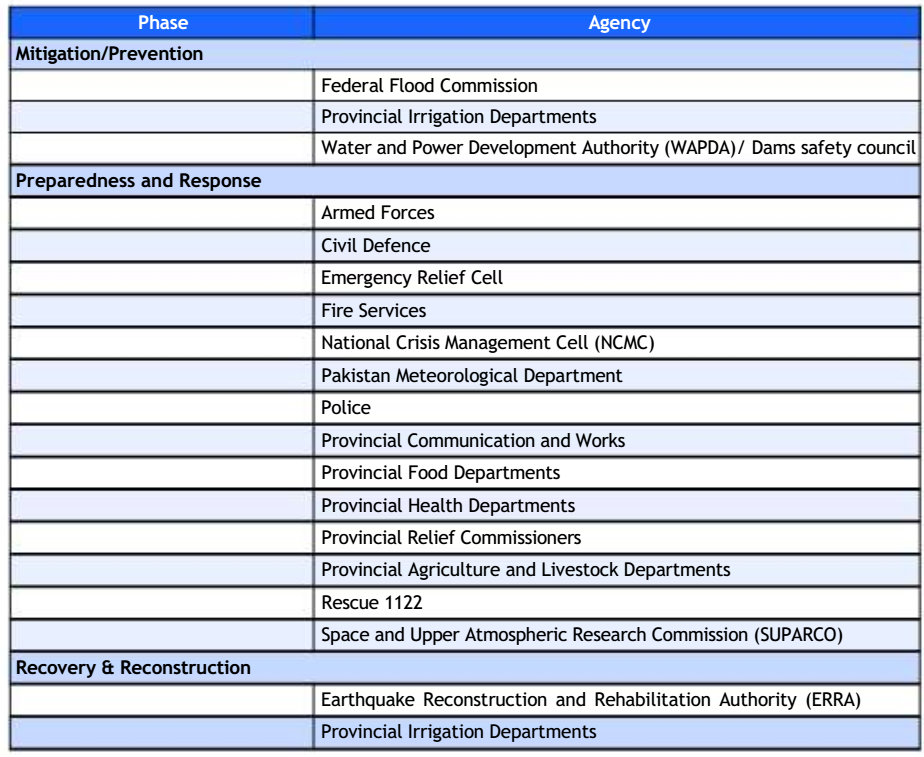 07/03/2020
By Jamal kakar
Course content:
6
Organizational Structure for Disaster Management in Pakistan
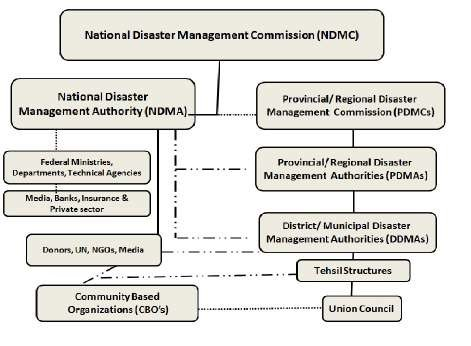 By Jamal kakar
07/03/2020